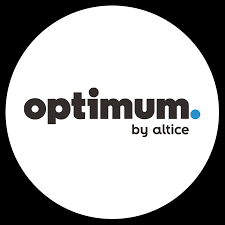 NPS Breakdown:
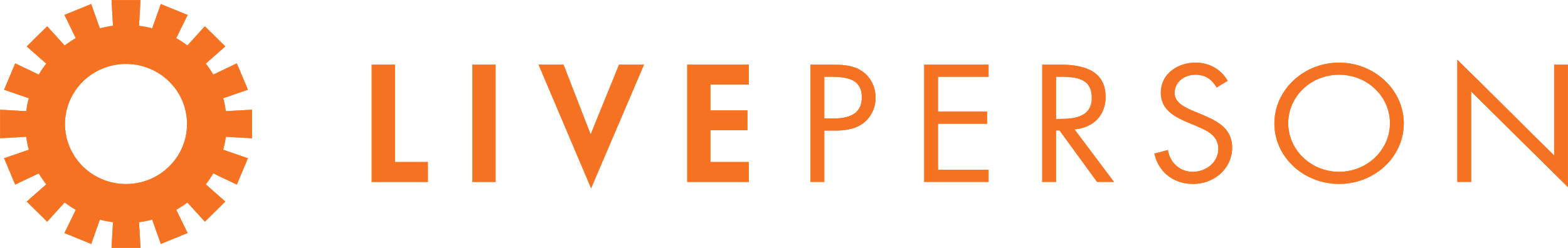 Promoter:
Promoter: If you score 9 or 10, this is consider a promoter Score (1)
Passive:
Passive: If you score 7 or 8, this is considered a Neutral Score ( )
Detractor:
Detractor: If you score 6 or below, this is considered a Detractor Score (-1)
Example:
If you receive 10 Surveys, (7 Promoters / 2 Neutral / 1 Detractor) your score will be 75%
Passive:
Promoter:
Detractor:
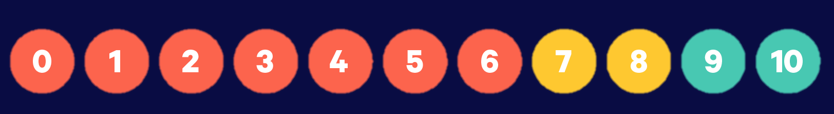 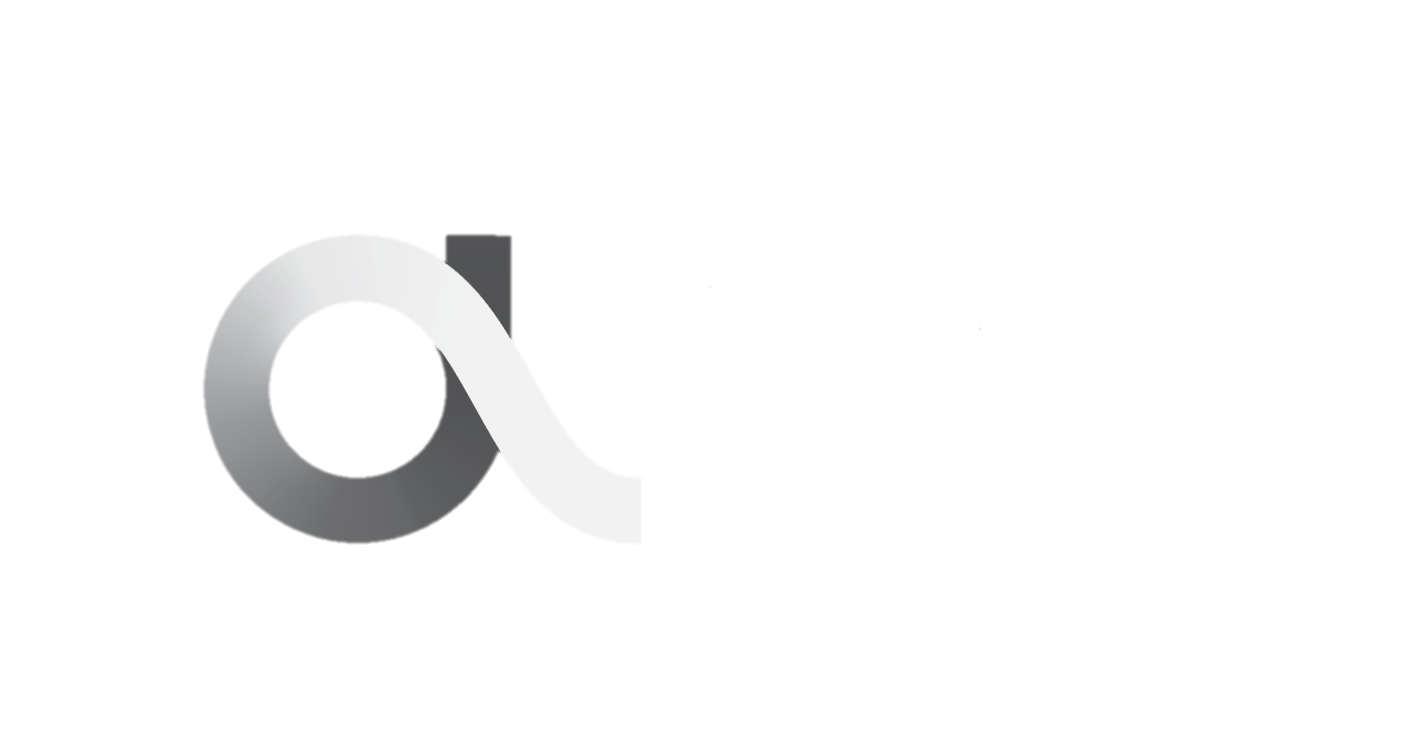 [Speaker Notes: This slide should show weekly performance by site]